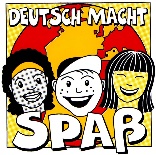 Grammatik: Modalverben
Combineer het Duitse werkwoord met de juiste Nederlandse vertaling. Let op: soms heeft een Duits werkwoord meerdere vertalingen! Er blijven 2 Nederlandse vertalingen over.
kunnen
mogen
lusten, iets/iemand mogen, houden van
moeten
moeten
willen
weten
1. können
2. dürfen
3. mögen
4. müssen
5. sollen
6. wollen
7. wissen
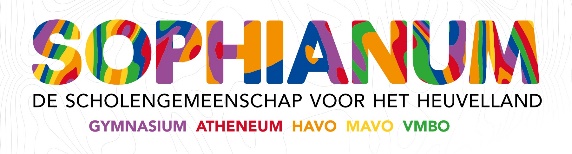 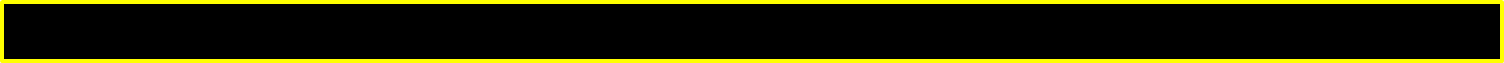 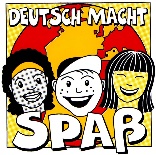 Grammatik: Modalverben
Vertaal de onderstaande werkwoordsvormen en persoonlijke voornaamwoorden van het Duits naar het Nederlands.
1. wir können
  2. Sie dürfen
  3. Ich mag keinen Fisch.
  4. ihr müsst
  5. du sollst
  6. er will
  7. sie weiß
  8. ich möchte
  9. es darf
10. du kannst
wij kunnen
u mag
ik lust
jullie moeten
jij moet
hij wil
zij weet
ik zou graag willen
het mag
jij kan
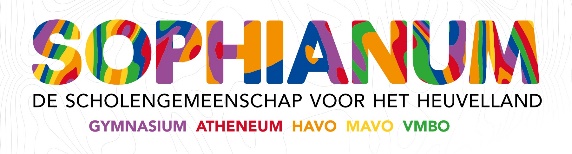 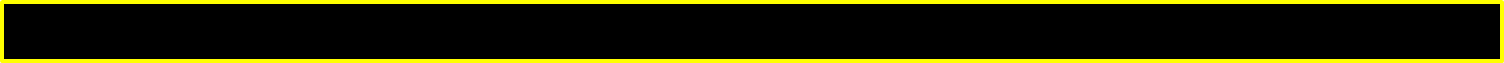 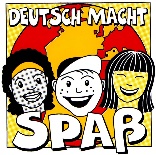 Grammatik: Modalverben
willen
weten
kunnen
wissen
können
wollen
ich = ik
du = jij
er = hij
sie = zij (enkelv.)
es = het
wir = wij
ihr = jullie
sie = zij (meerv.)
Sie = u
will
willst
will
will
will
wollen
wollt
wollen
wollen
kann
kannst
kann
kann
kann
können
könnt
können
können
weiß
weißt
weiß
weiß
weiß
wissen
wisst
wissen
wissen
Voltooid deelwoord           gekonnt           gewollt           gewusst
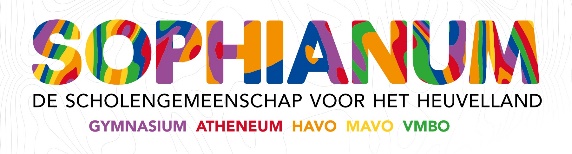 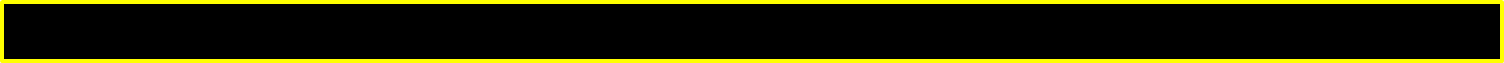 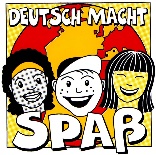 Grammatik: Modalverben
houden van
lusten
iets/iemand mogen
mogen
moeten
moeten
dürfen
mögen
müssen
sollen
ich = ik
du = jij
er = hij
sie = zij (enkelv.)
es = het
wir = wij
ihr = jullie
sie = zij (meerv.)
Sie = u
soll
sollst
soll
soll
soll
sollen
sollt
sollen
sollen
mag
magst
mag
mag
mag
mögen
mögt
mögen
mögen
muss
musst
muss
muss
muss
müssen
müsst
müssen
müssen
darf
darfst
darf
darf
darf
dürfen
dürft
dürfen
dürfen
Voltooid deelwoord           gemusst           gesollt            gedurft               gemocht
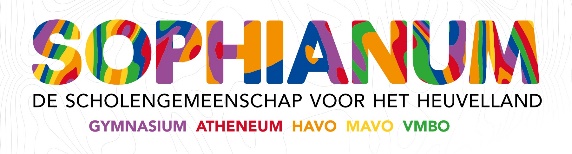 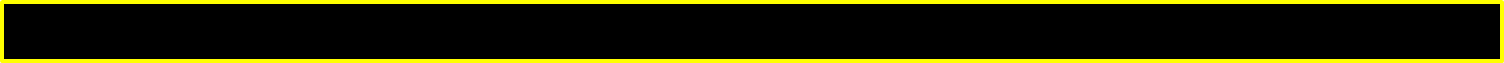 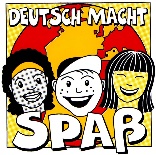 Grammatik: Modalverben
Als je in het Duits “zou graag willen” wilt gebruiken, bijvoorbeeld als je ergens iets besteld, dan is er nog een aparte vorm van het werkwoord mögen. In het Duits heet deze vorm de Konjunktiv II, in het Nederlands de zou-vorm.
mögen
ik zou graag willen
jij zou graag willen
hij zou graag willen
zij zou graag willen
het zou graag willen
wij zouden graag willen
jullie zouden graag willen
zij zouden graag willen
u zou graag willen
möchte
möchtest
möchte
möchte
möchte
möchten
möchtet
möchten
möchten
ich = ik
du = jij
er = hij
sie = zij (enkelv.)
es = het
wir = wij
ihr = jullie
sie = zij (meerv.)
Sie = u
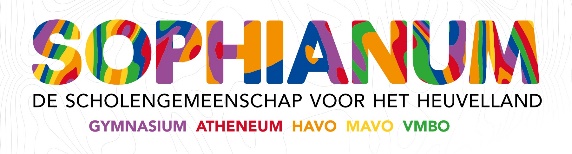 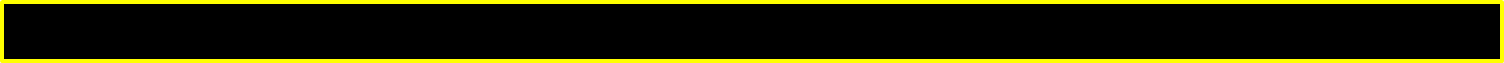